Фирма
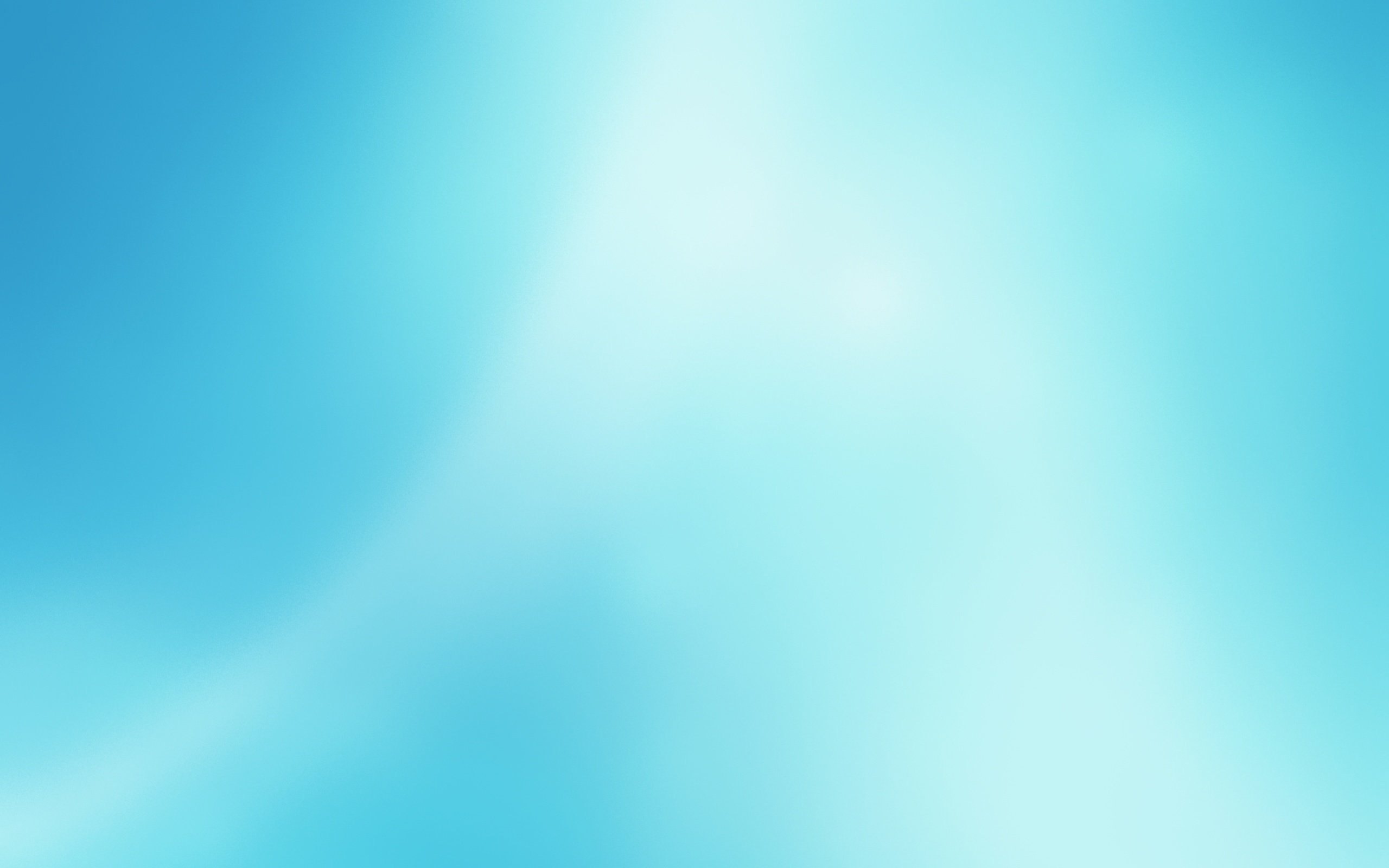 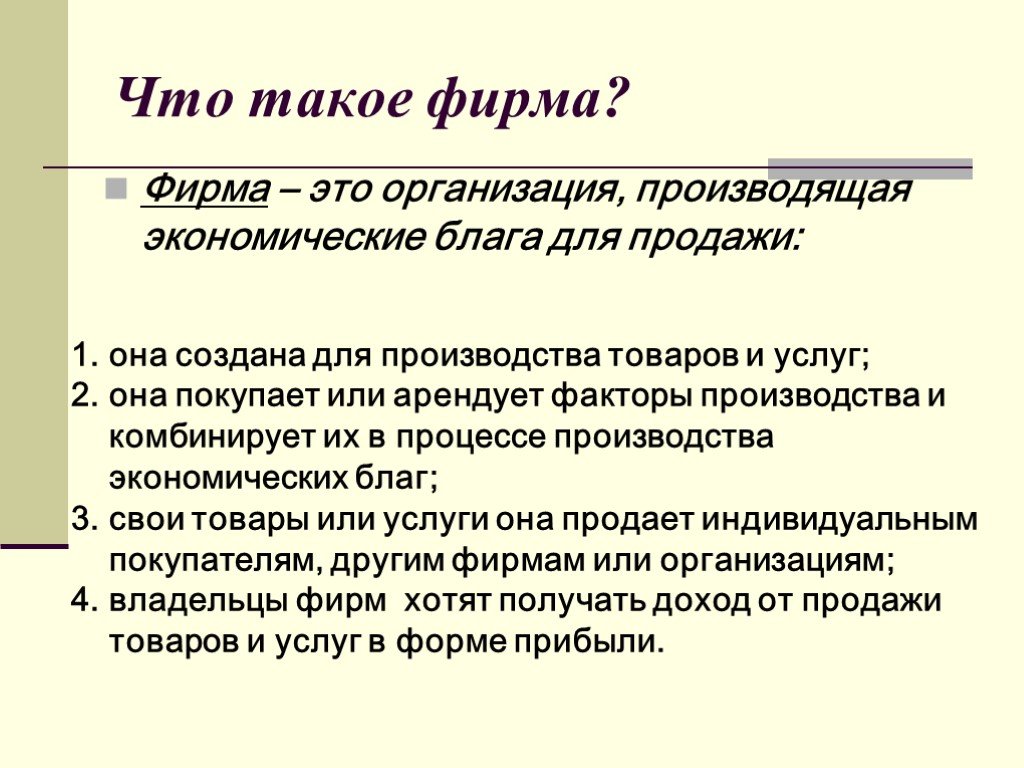 Фирма
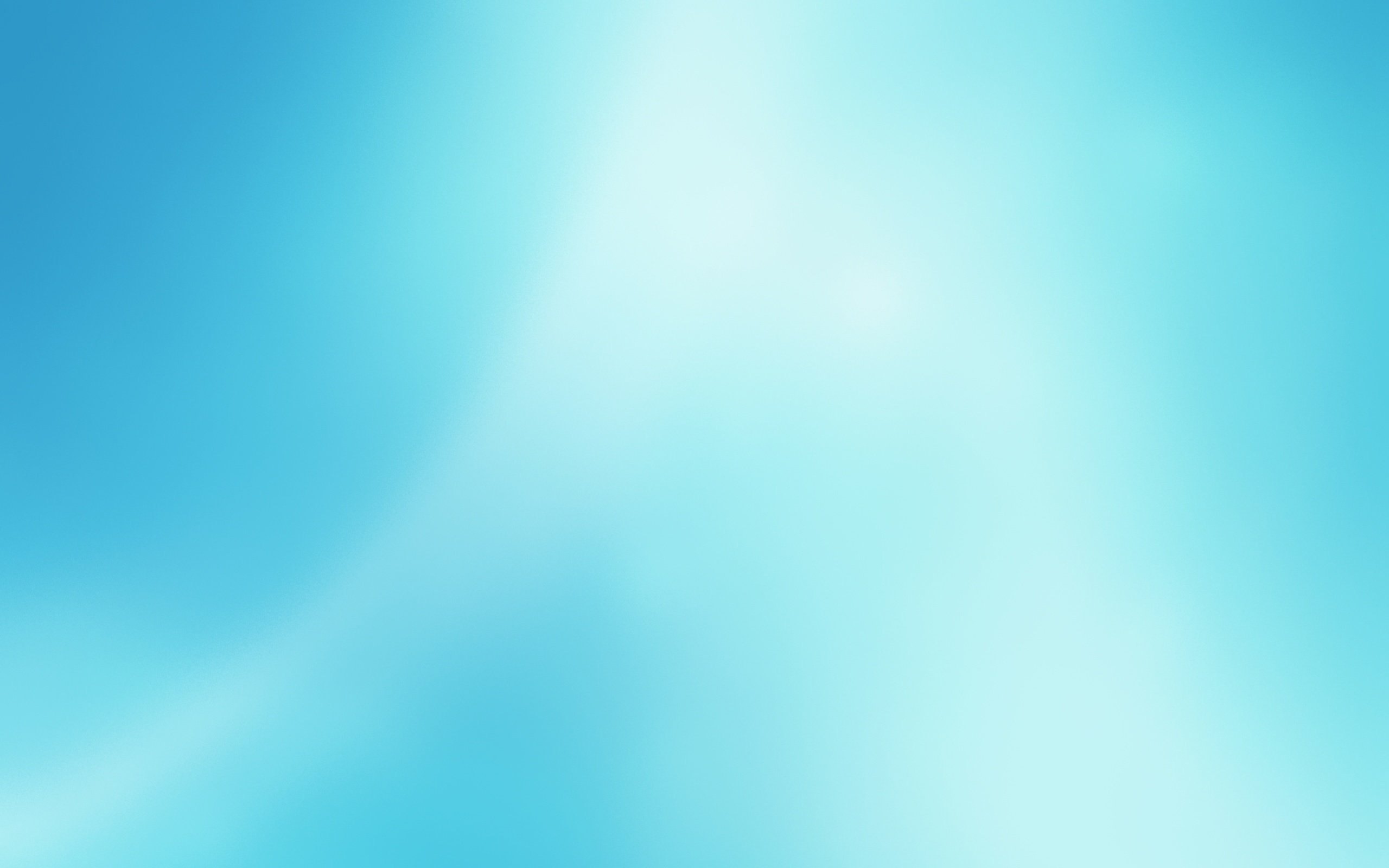 Задачи:
какие товары или услуги производить; 
в каком объеме их производить; 
какую технологию использовать для производства; 
какие факторы производства (ресурсы) приобретать для производства и в каком объеме; 
как лучше организовать работу персонала и производственный процесс; 
как оплачивать труд персонала, чтобы люди работали наиболее производительно; 
как продвигать свои товары на рынок; 
по какой цене предлагать товары к продаже и т. д.
Фирма
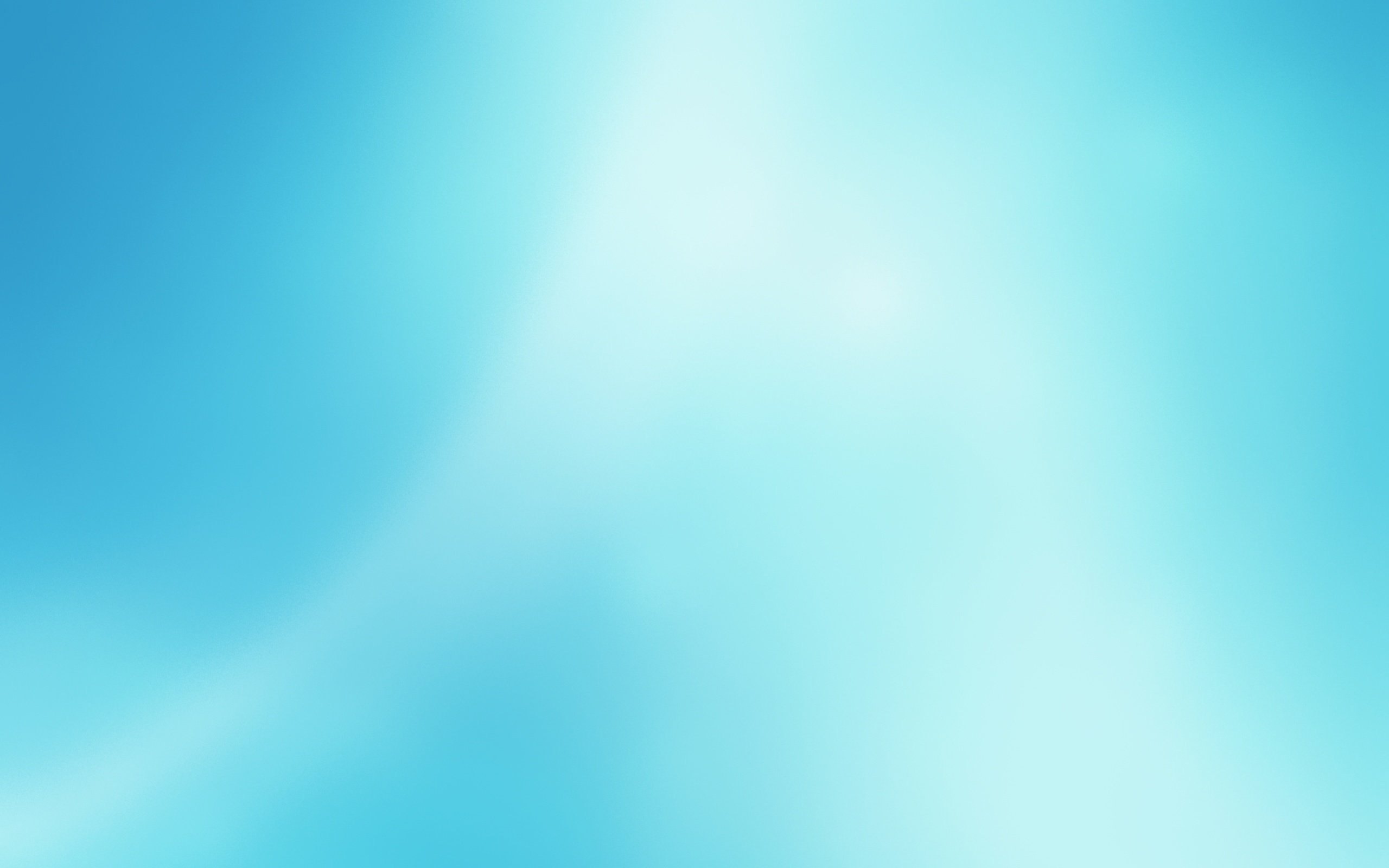 Формы хоз. организаций в РФ
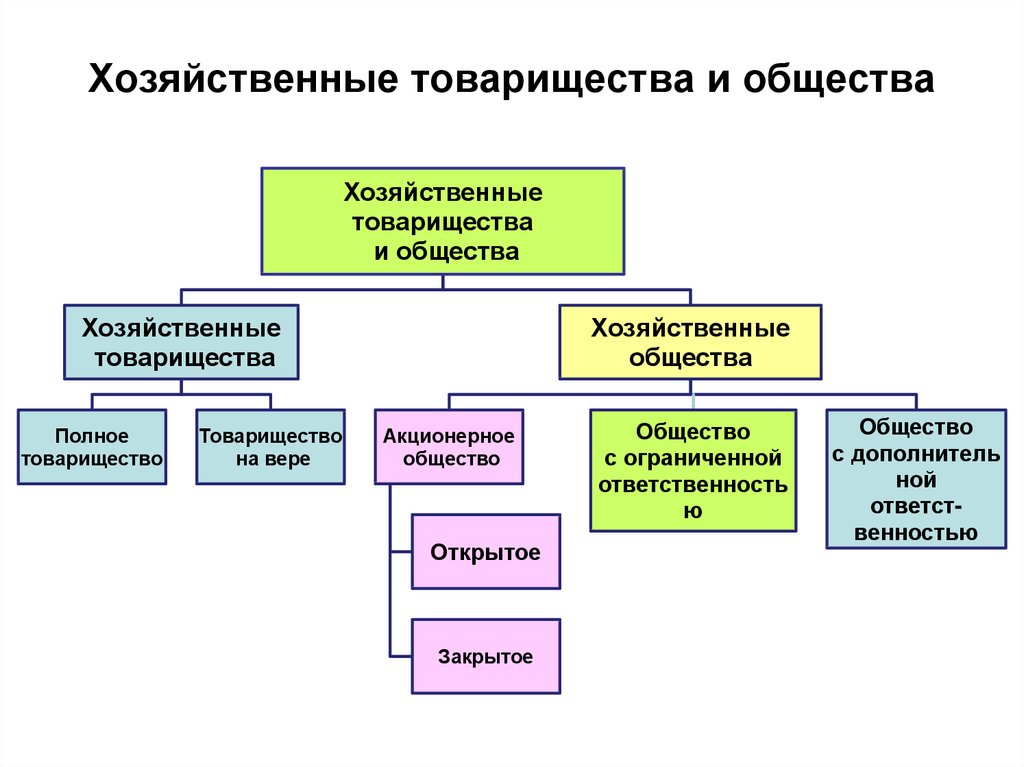 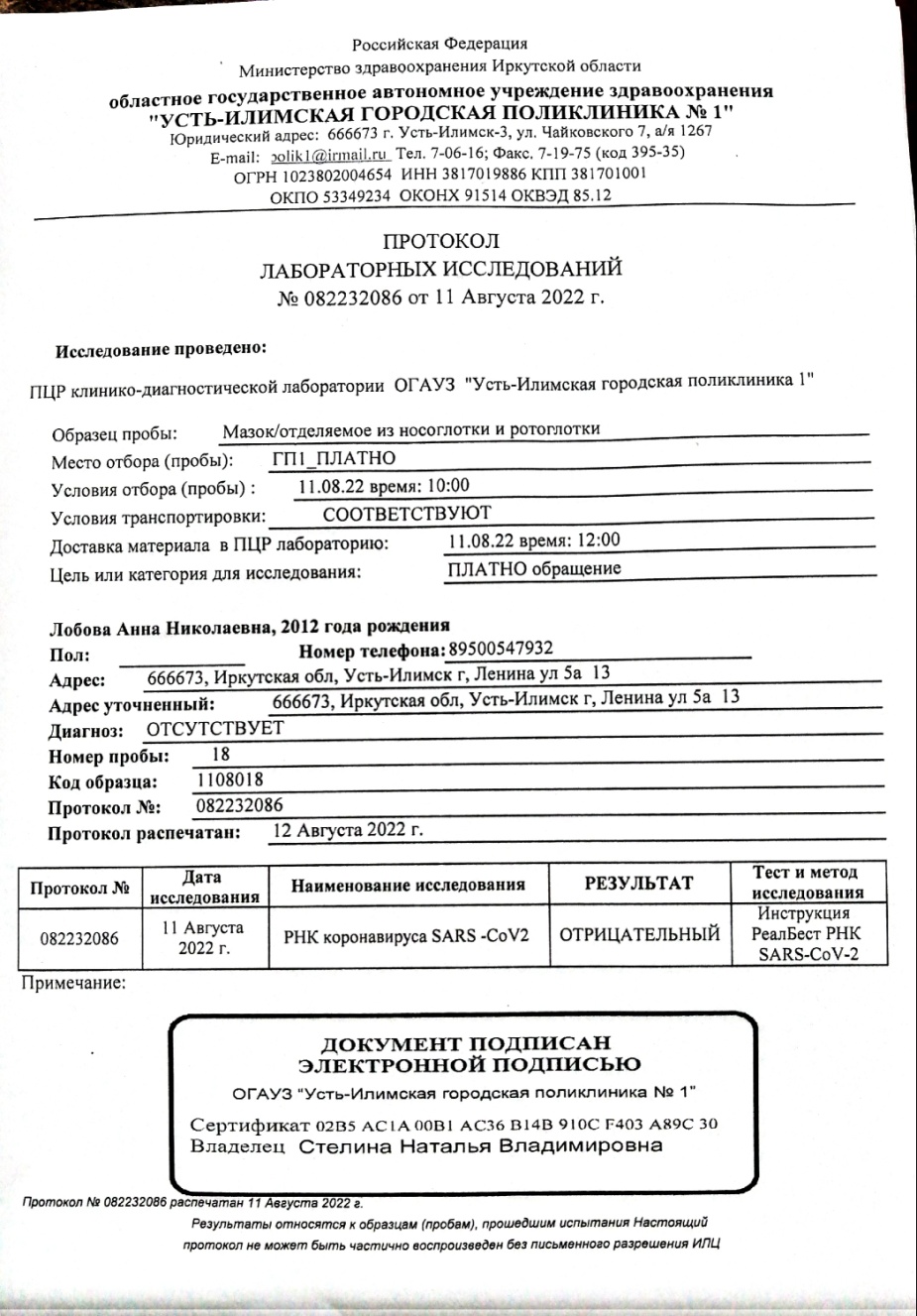 ПАО
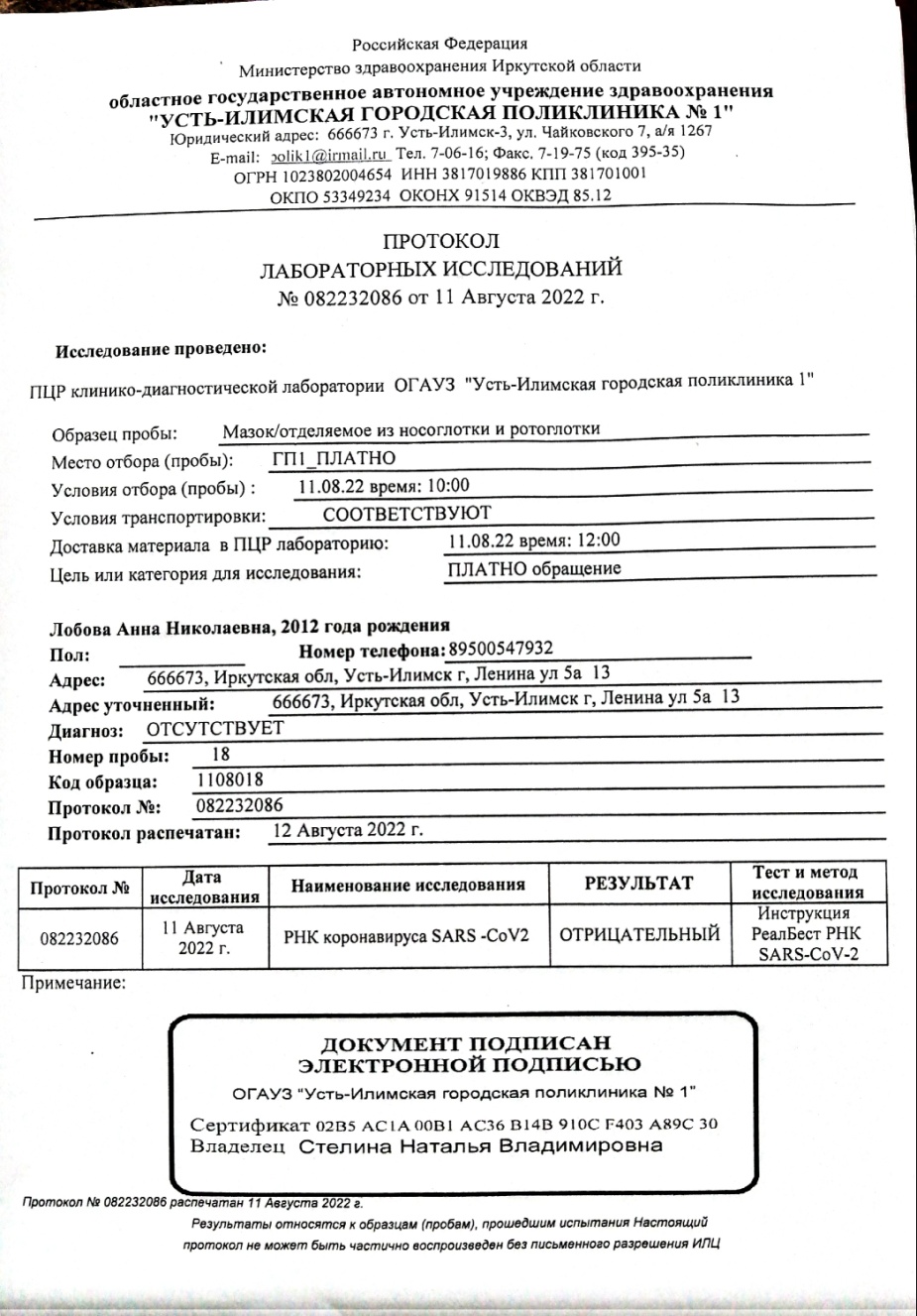 НПАО
Фирма
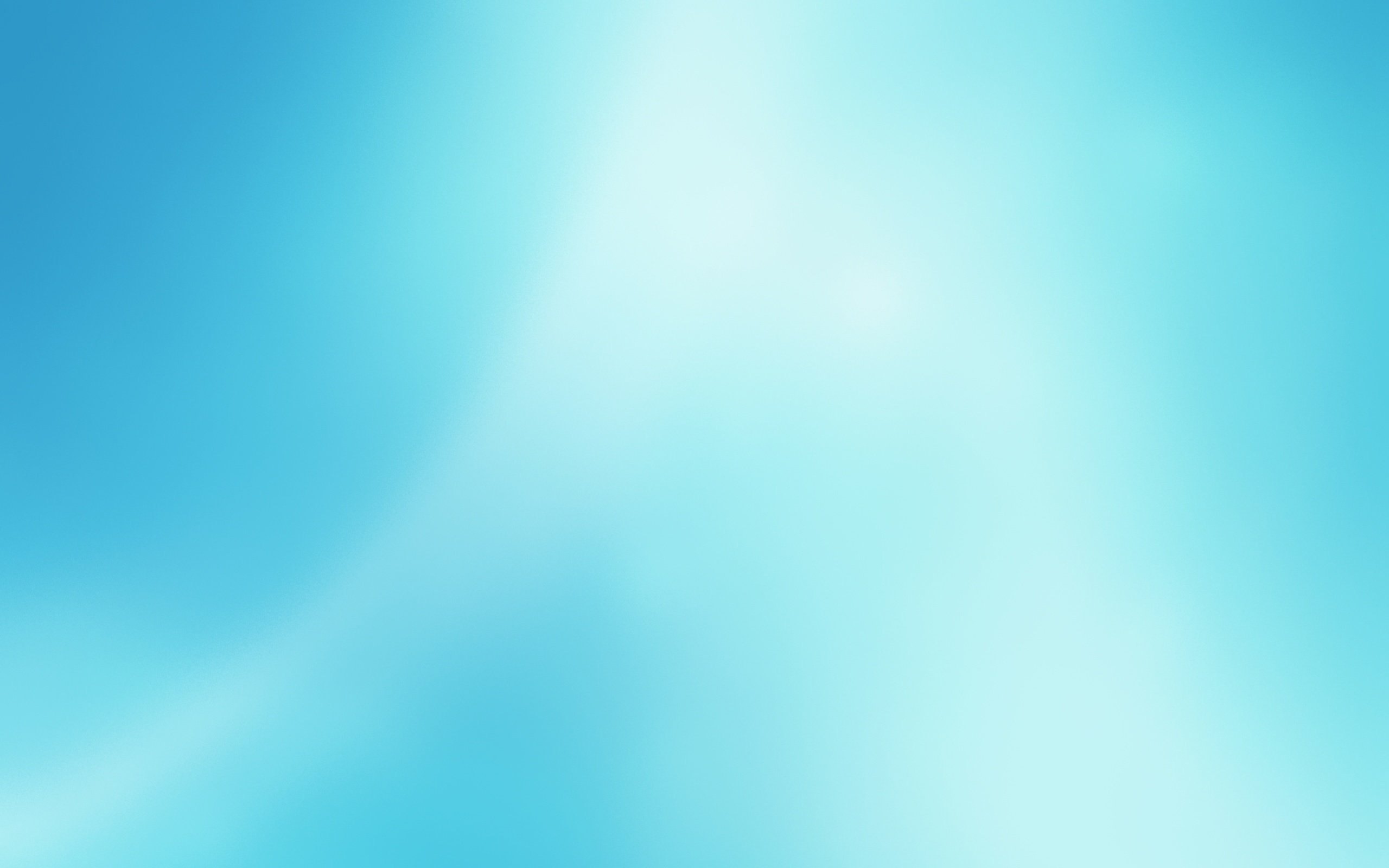 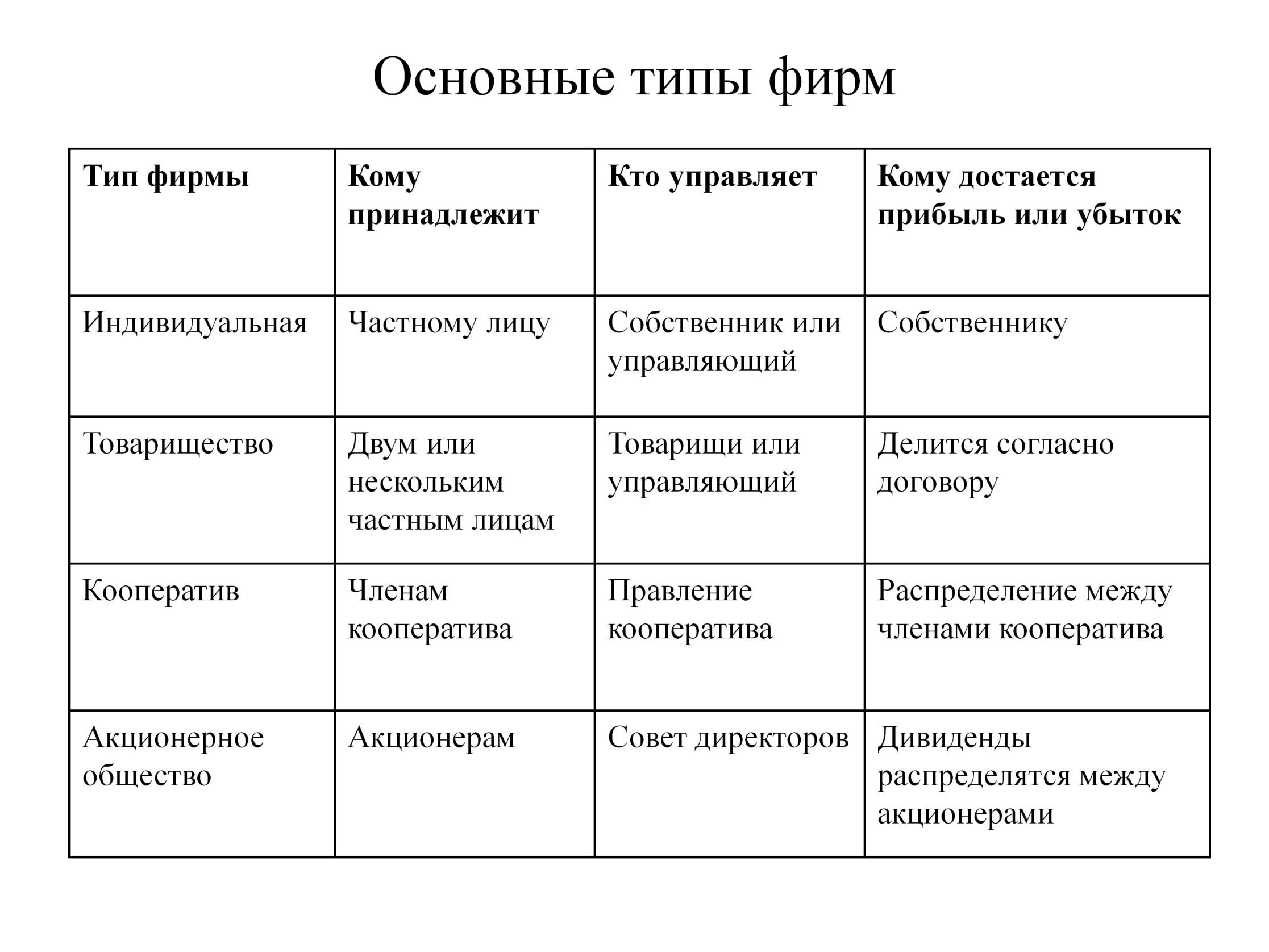 Формы хоз. Организаций в РФ
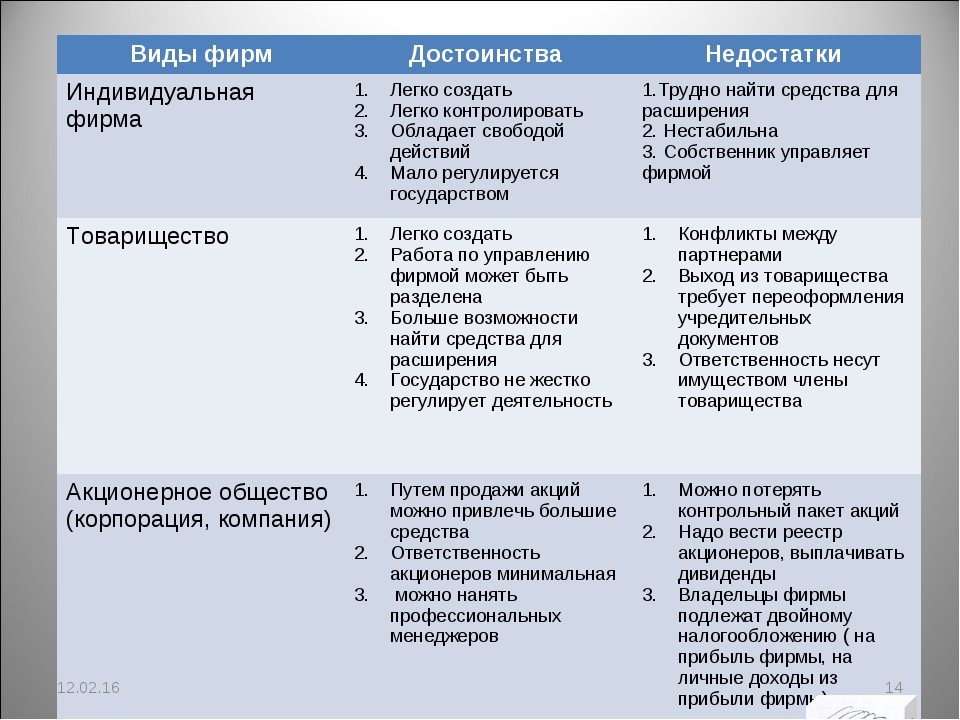 Фирма
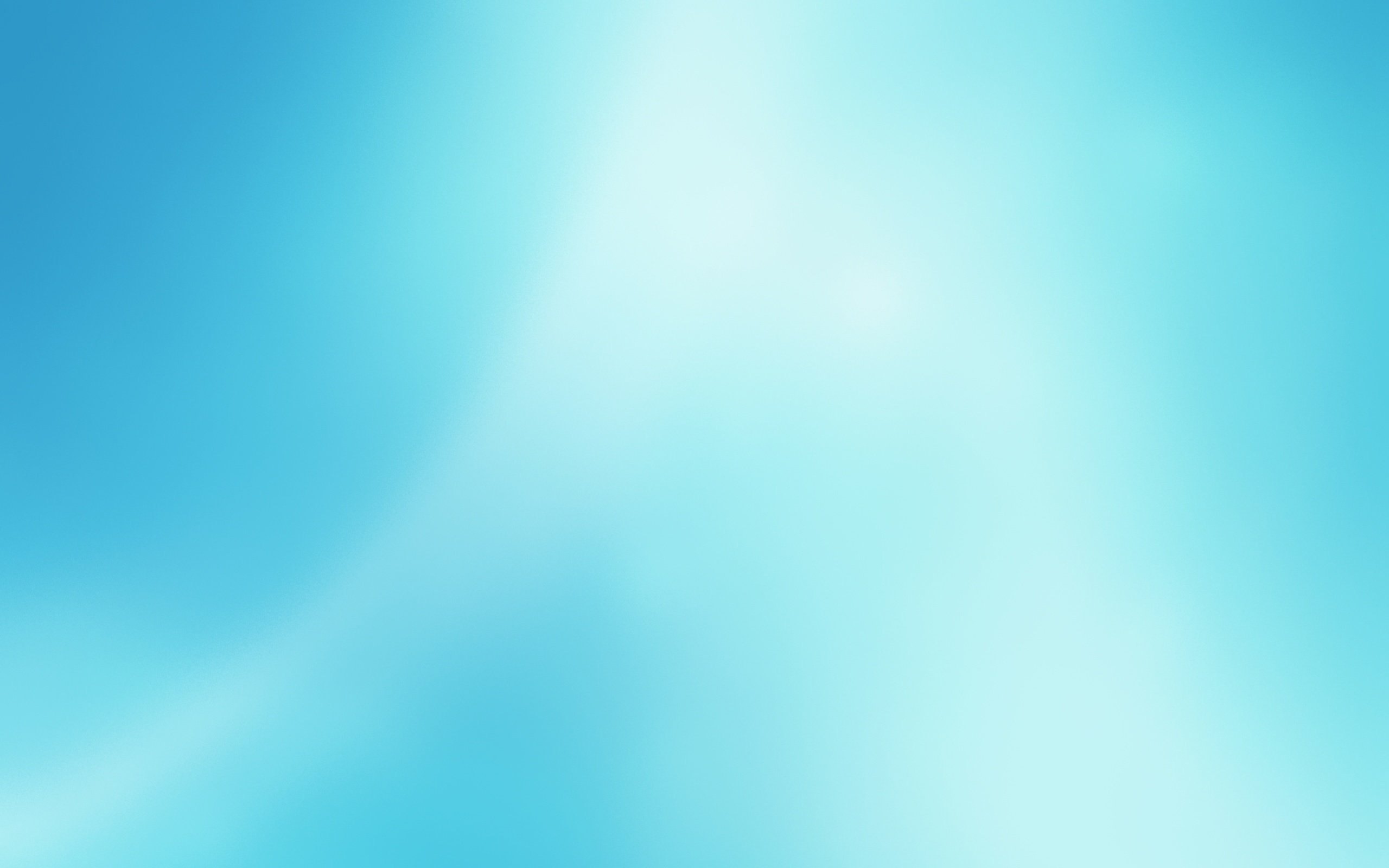 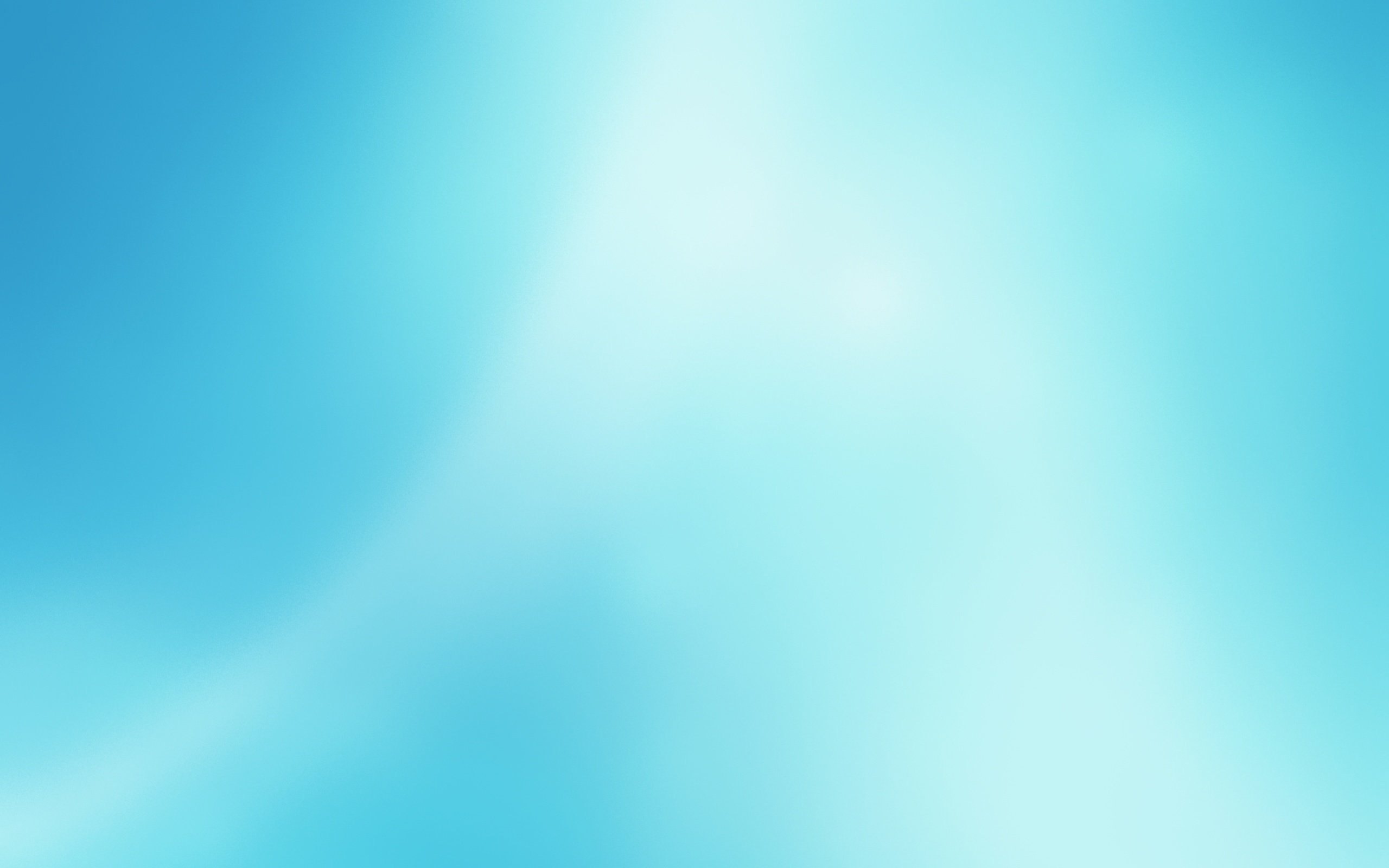 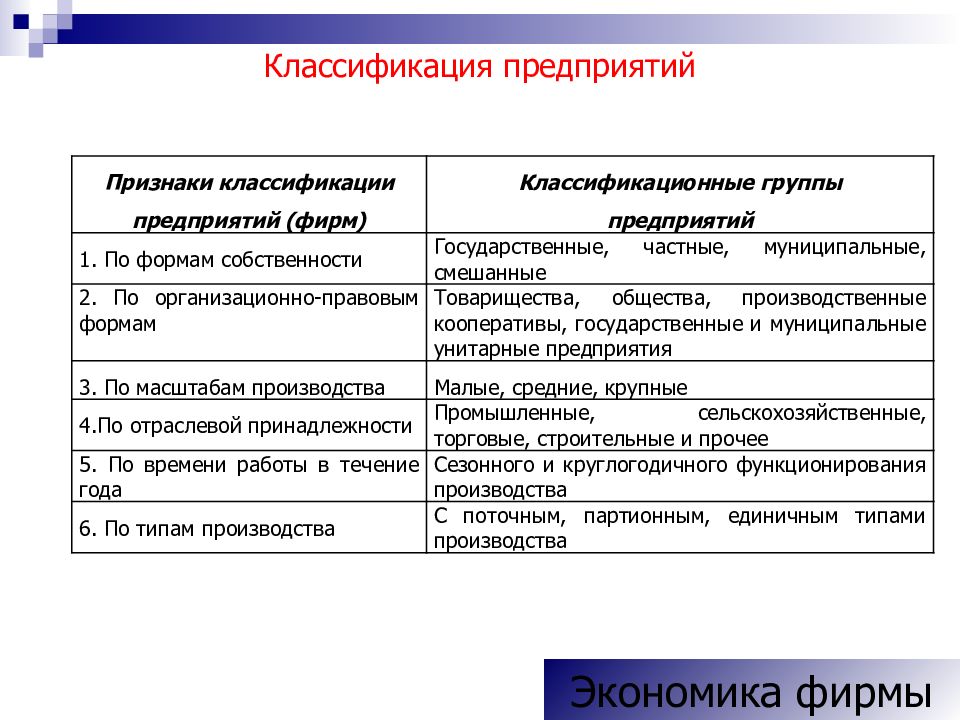 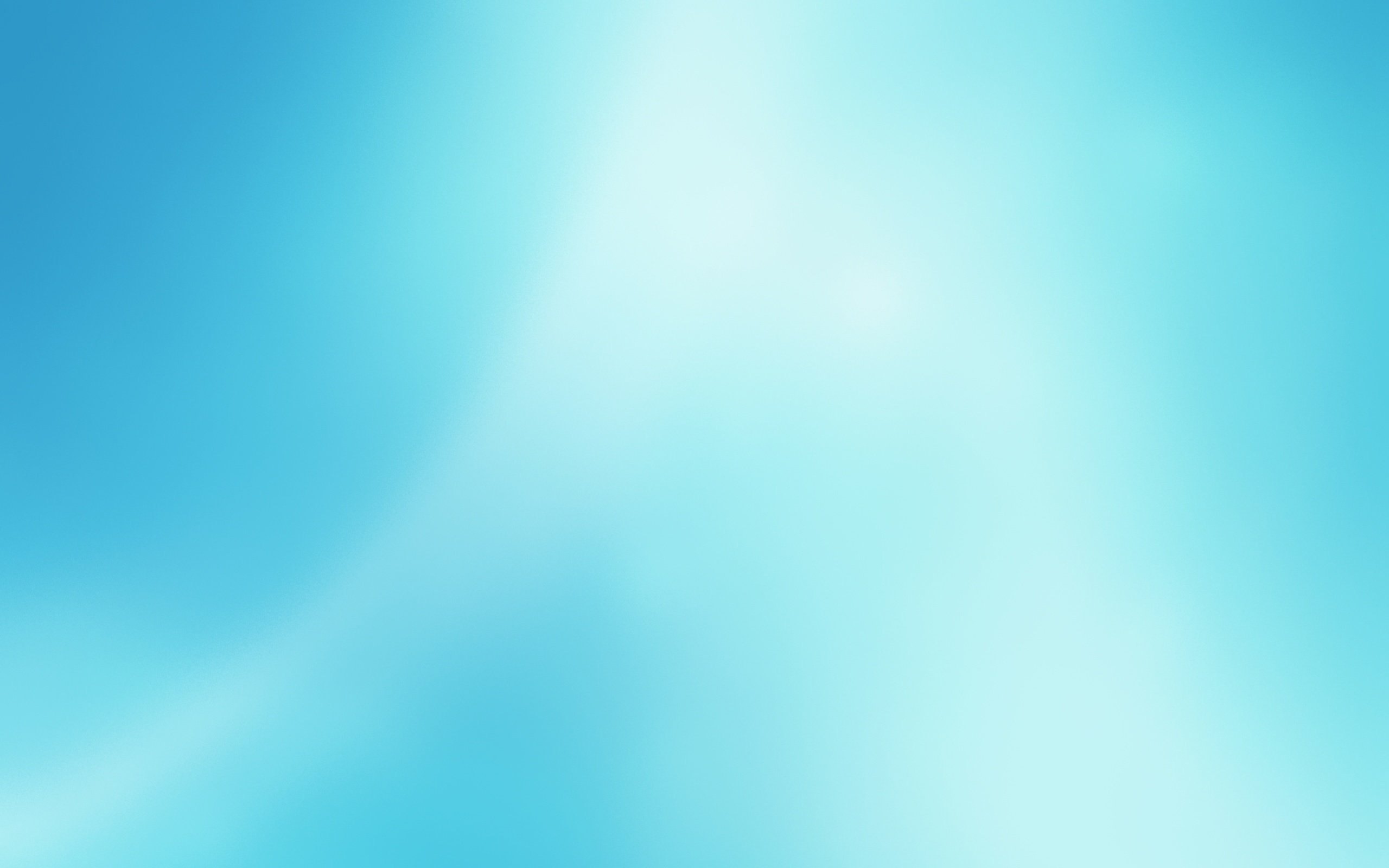 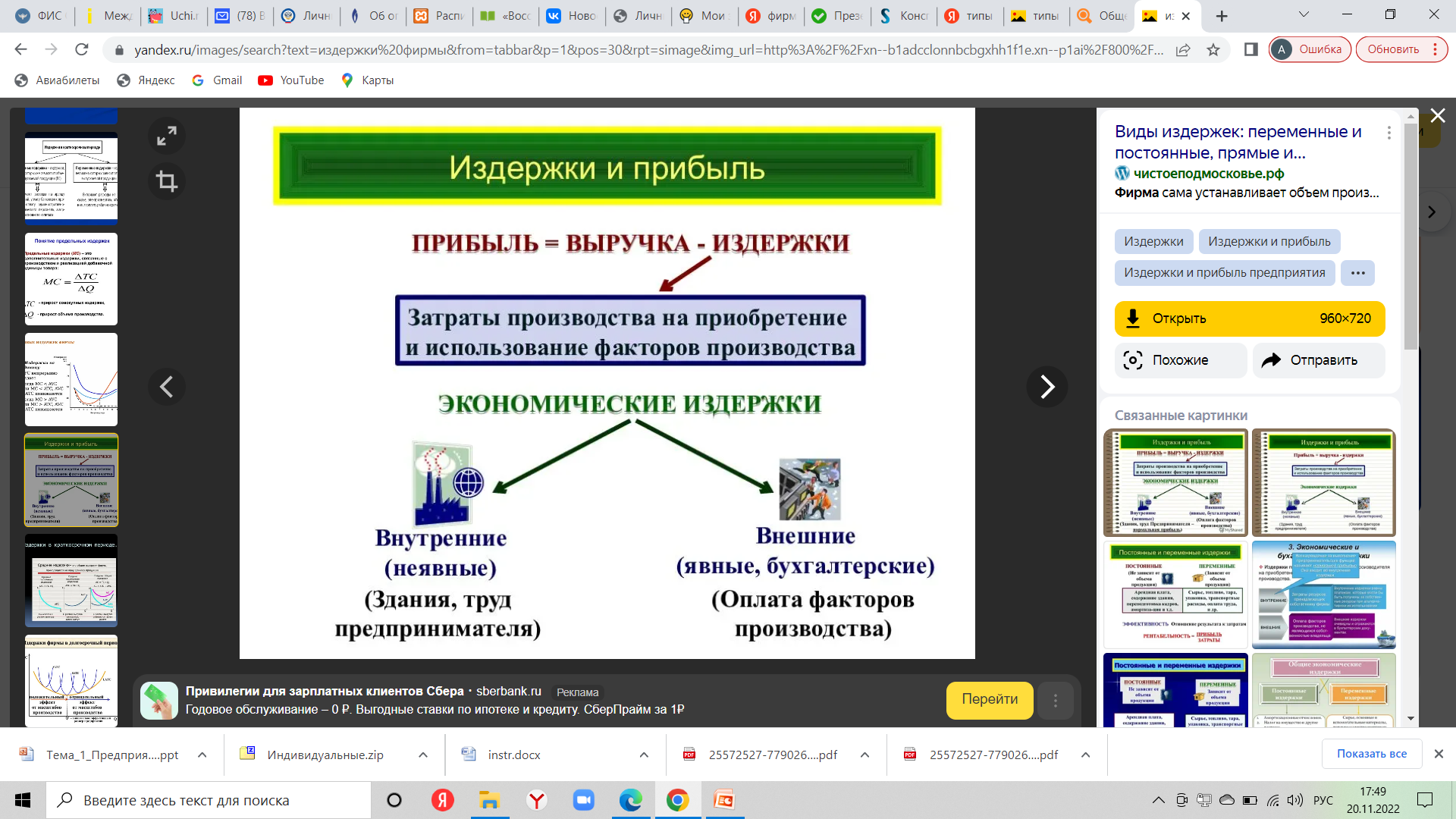 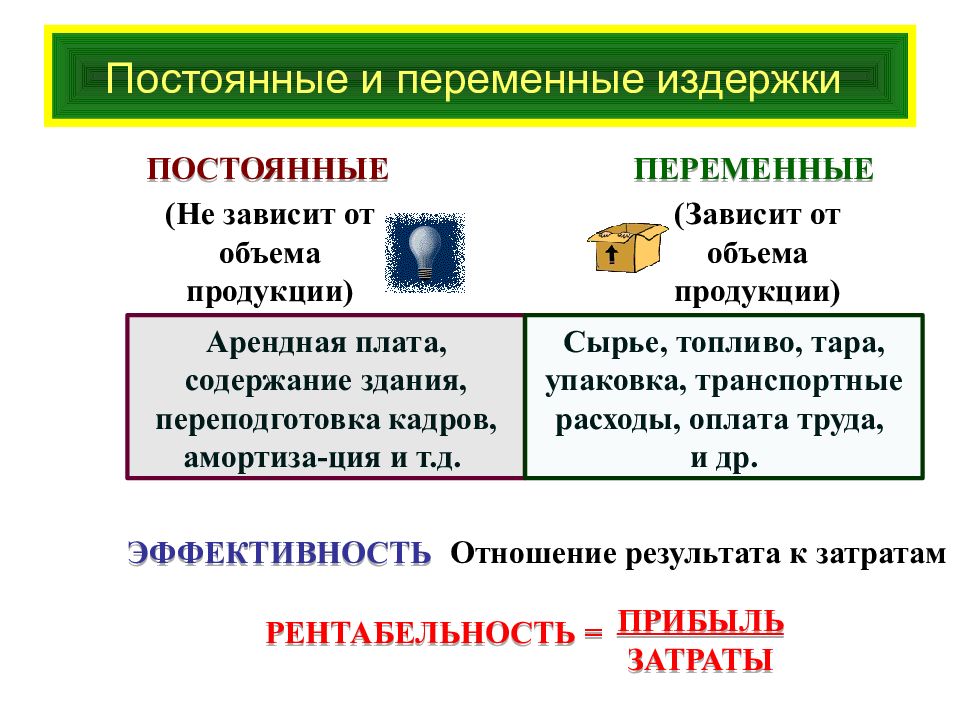 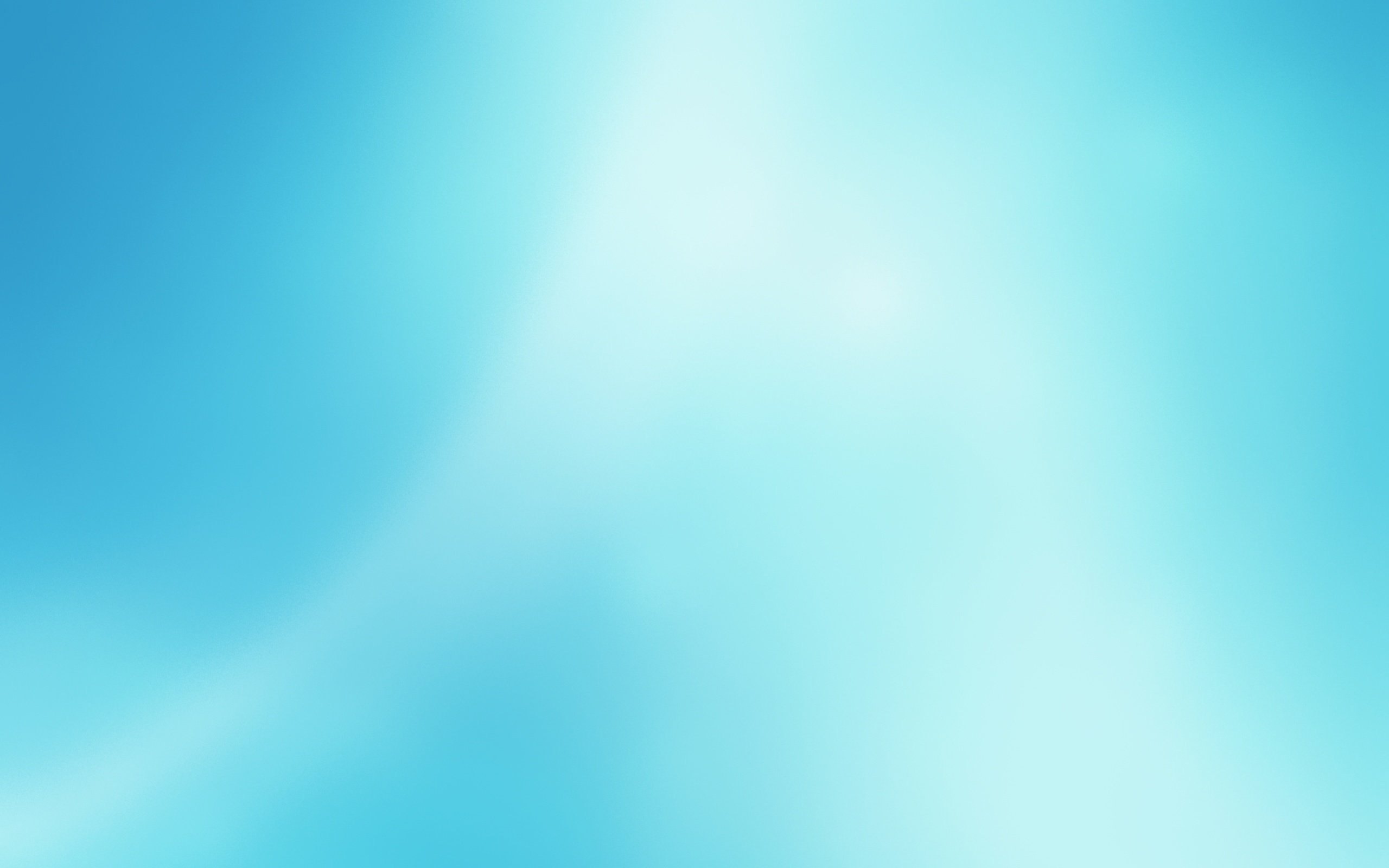 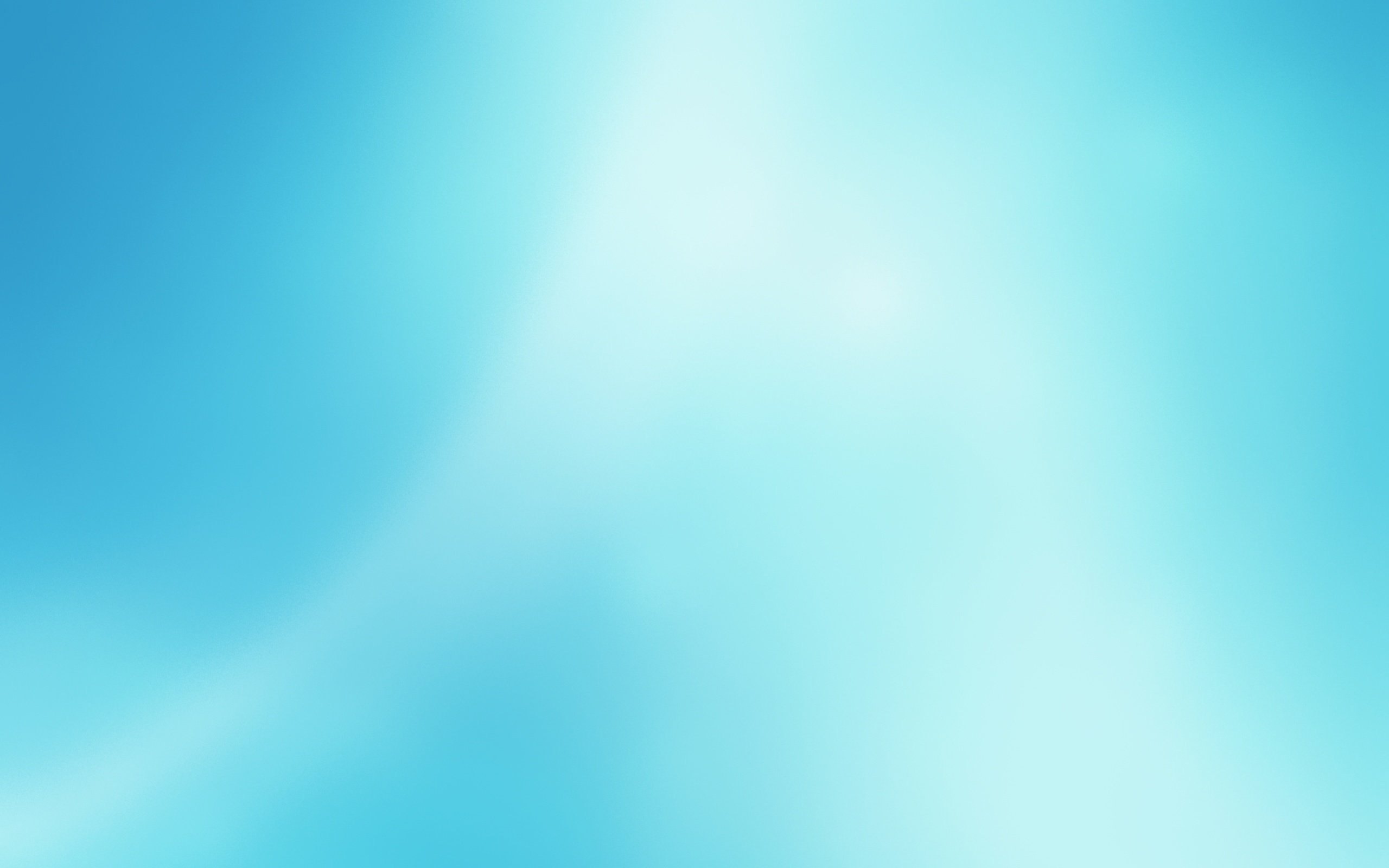 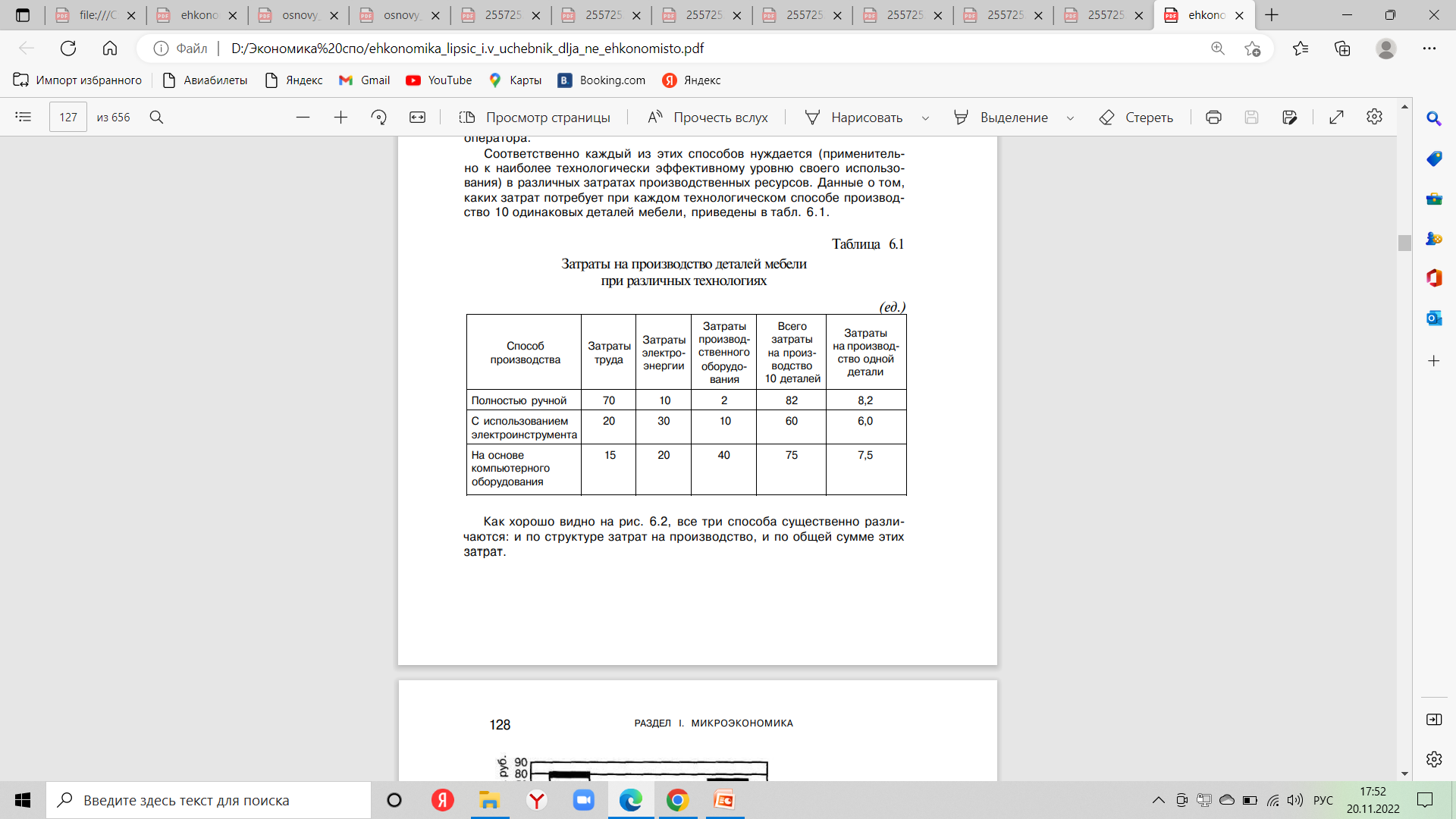 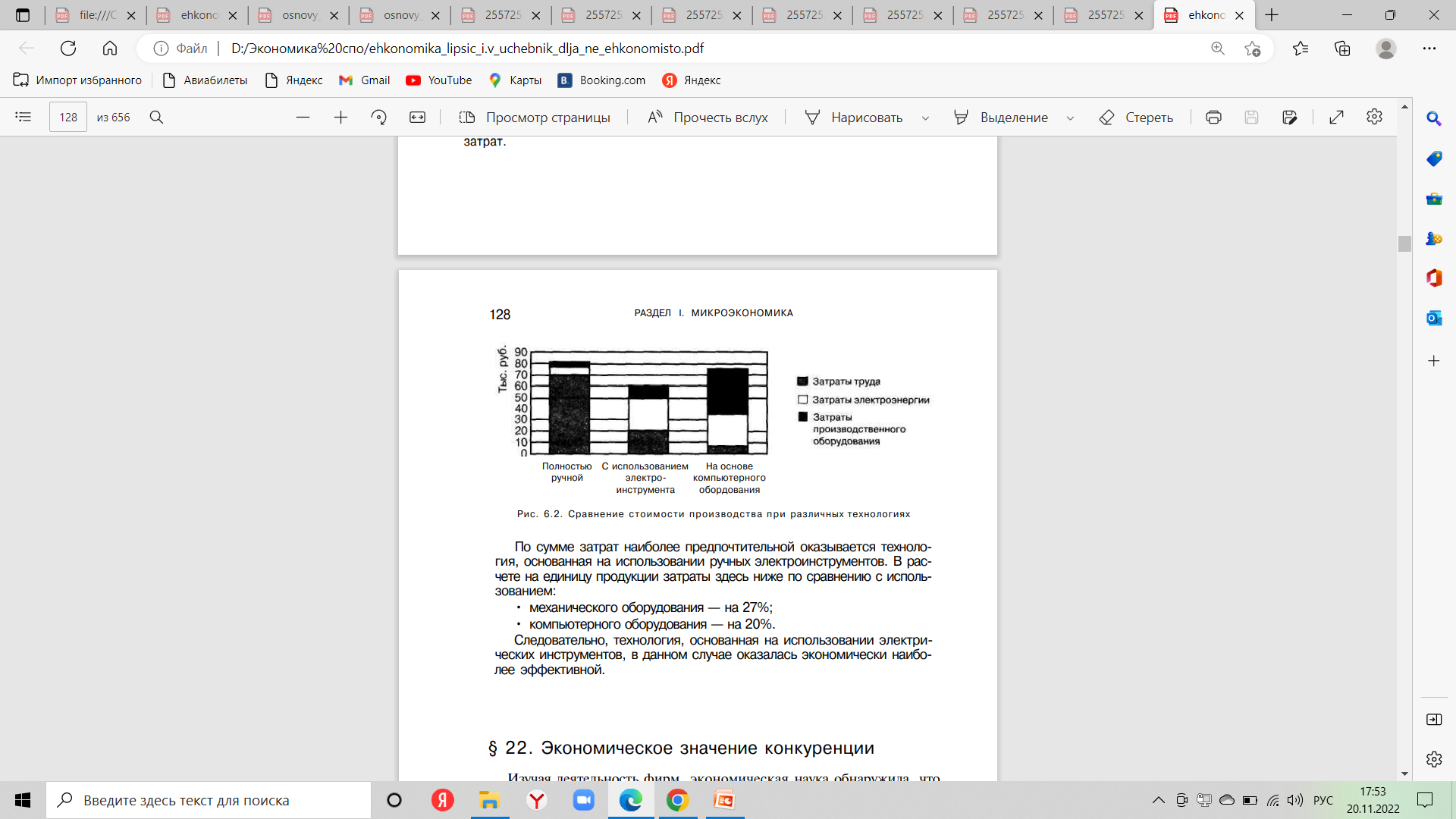 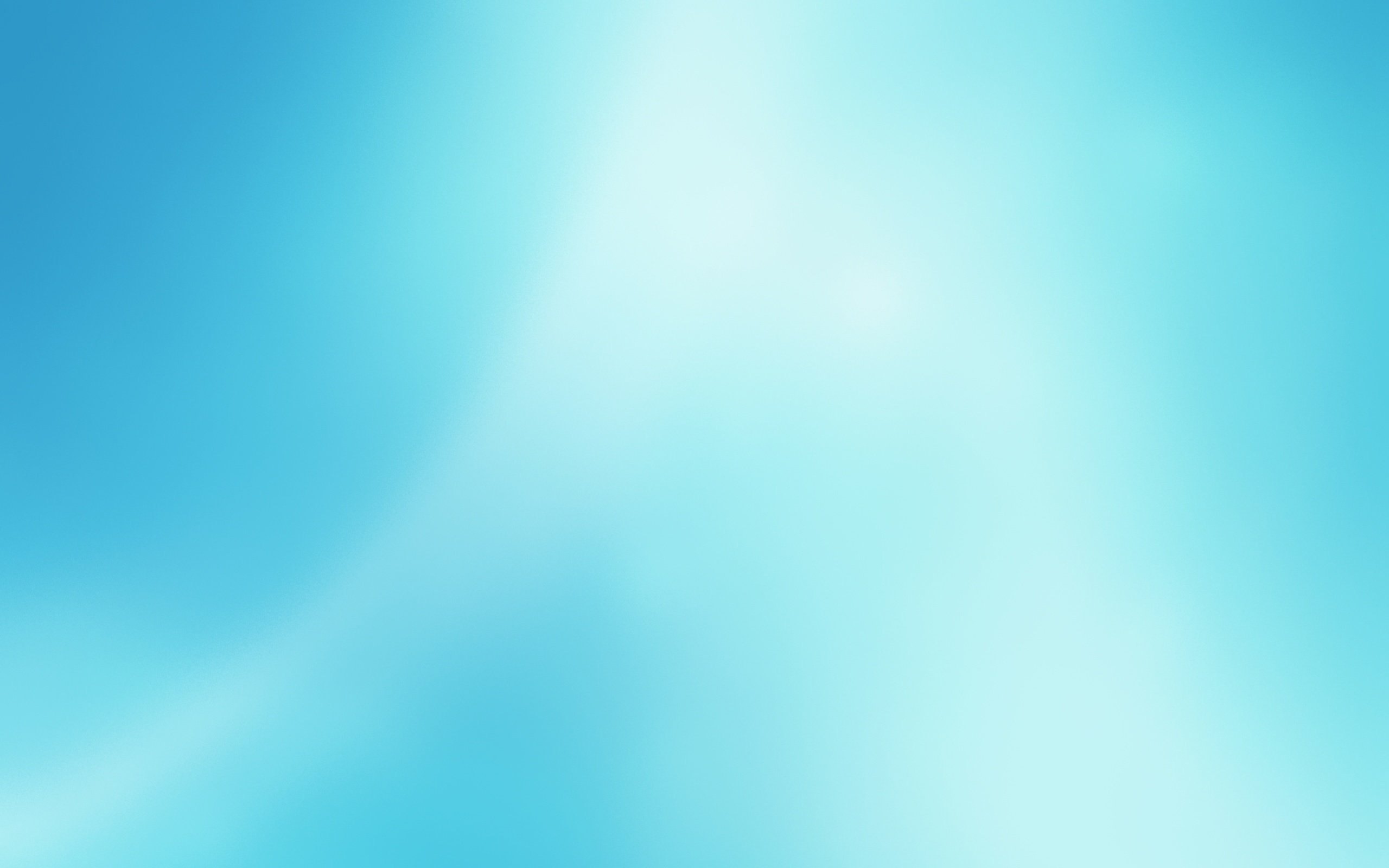 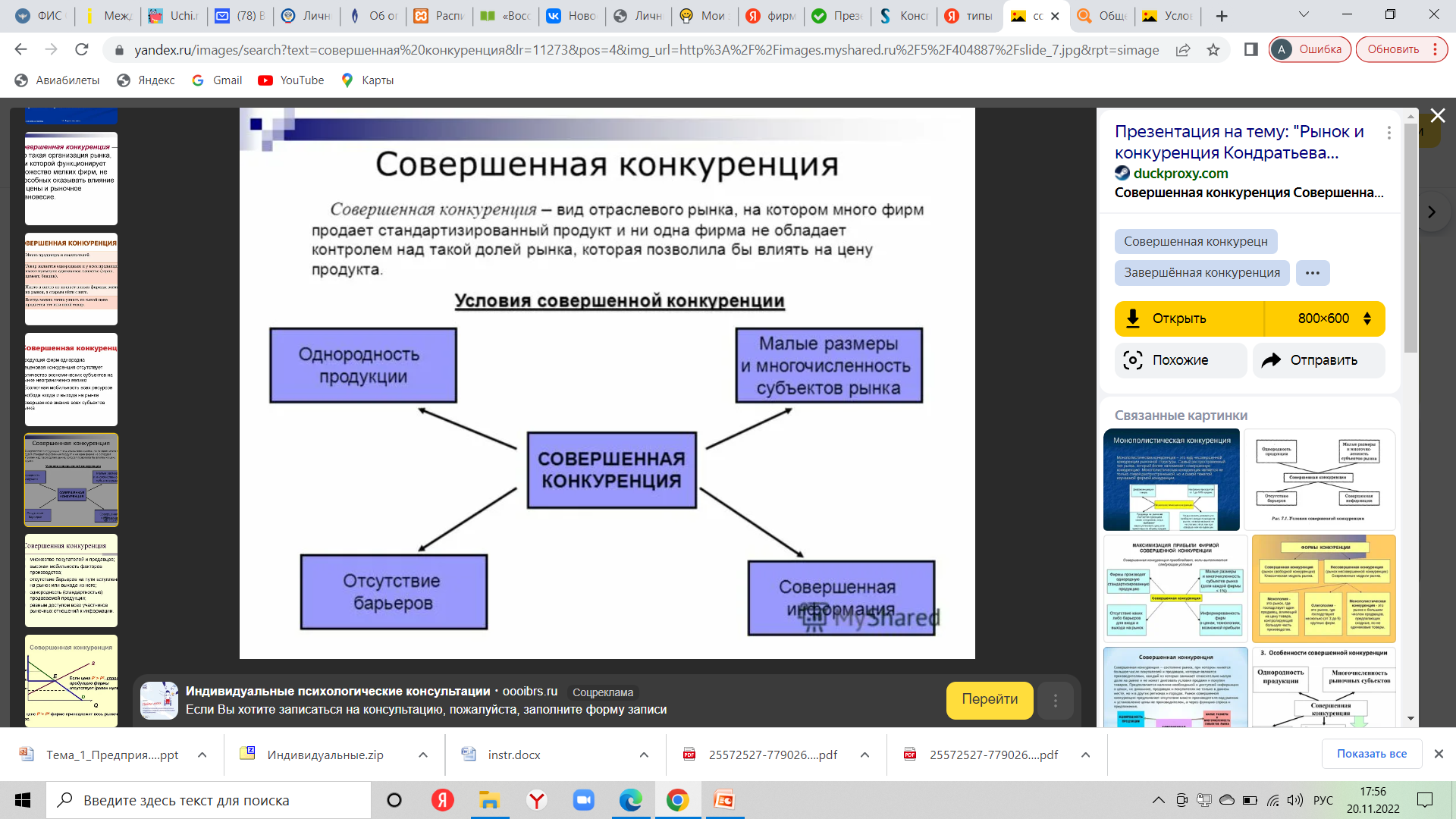 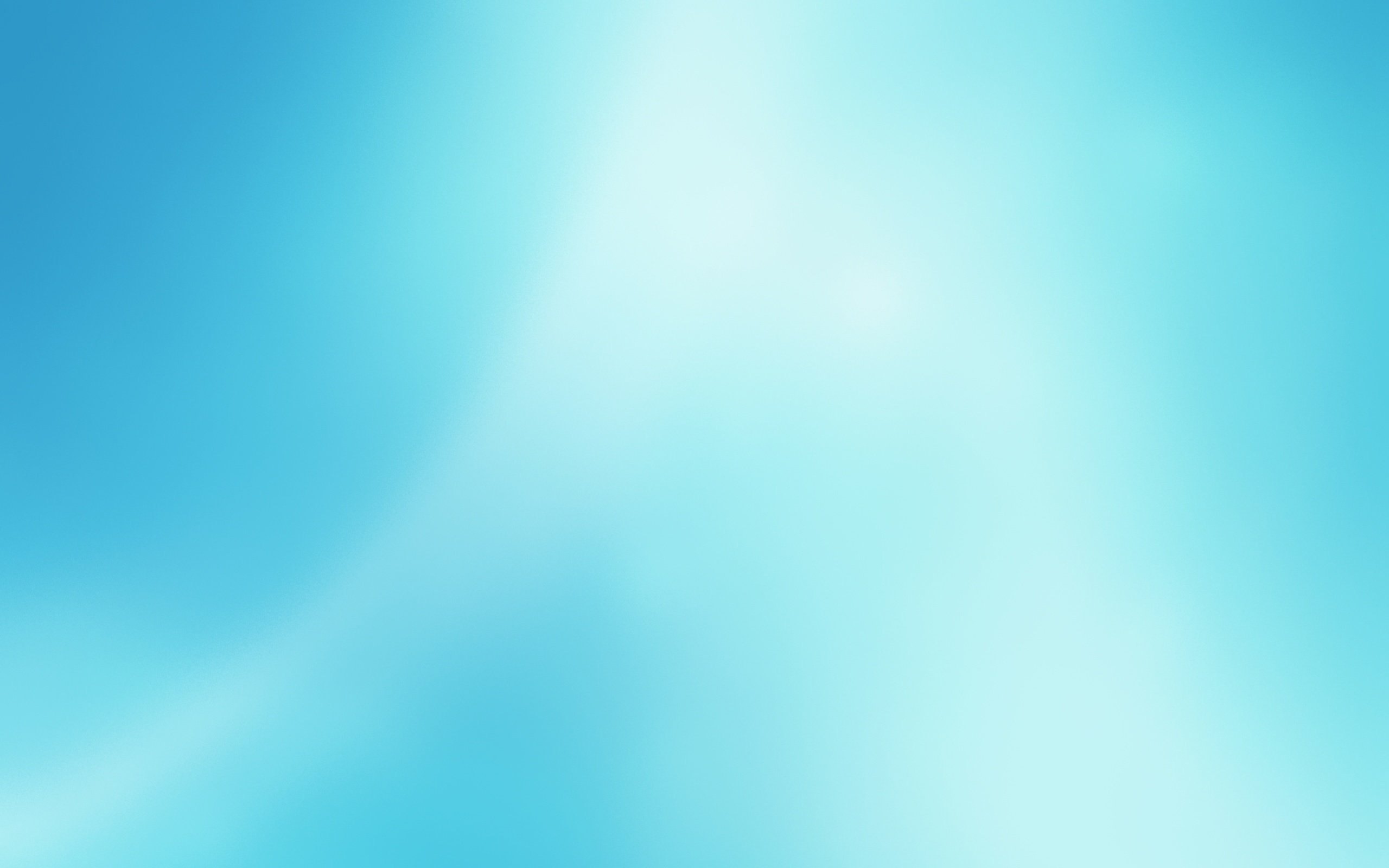 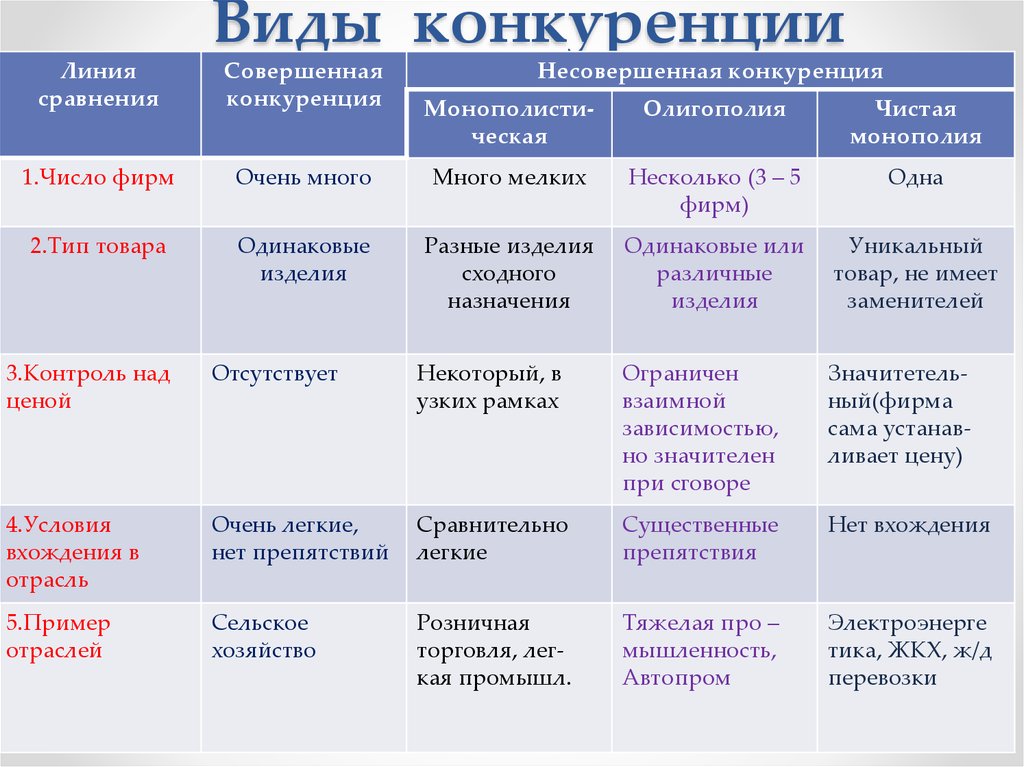